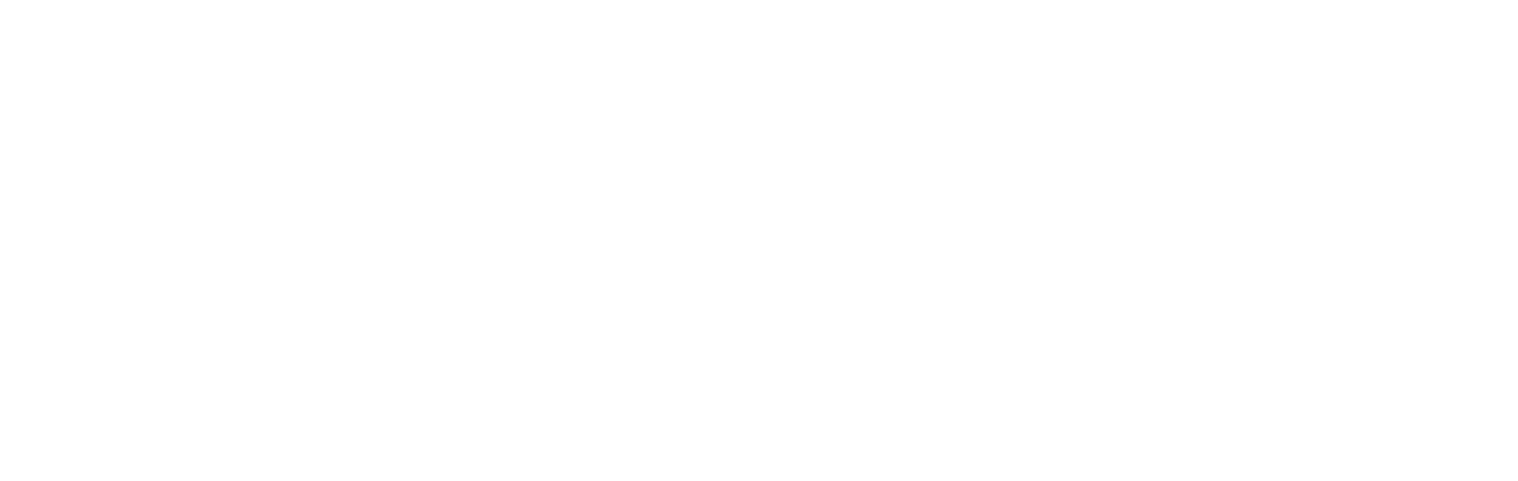 EASTERN KENTUCKY UNIVERSITY
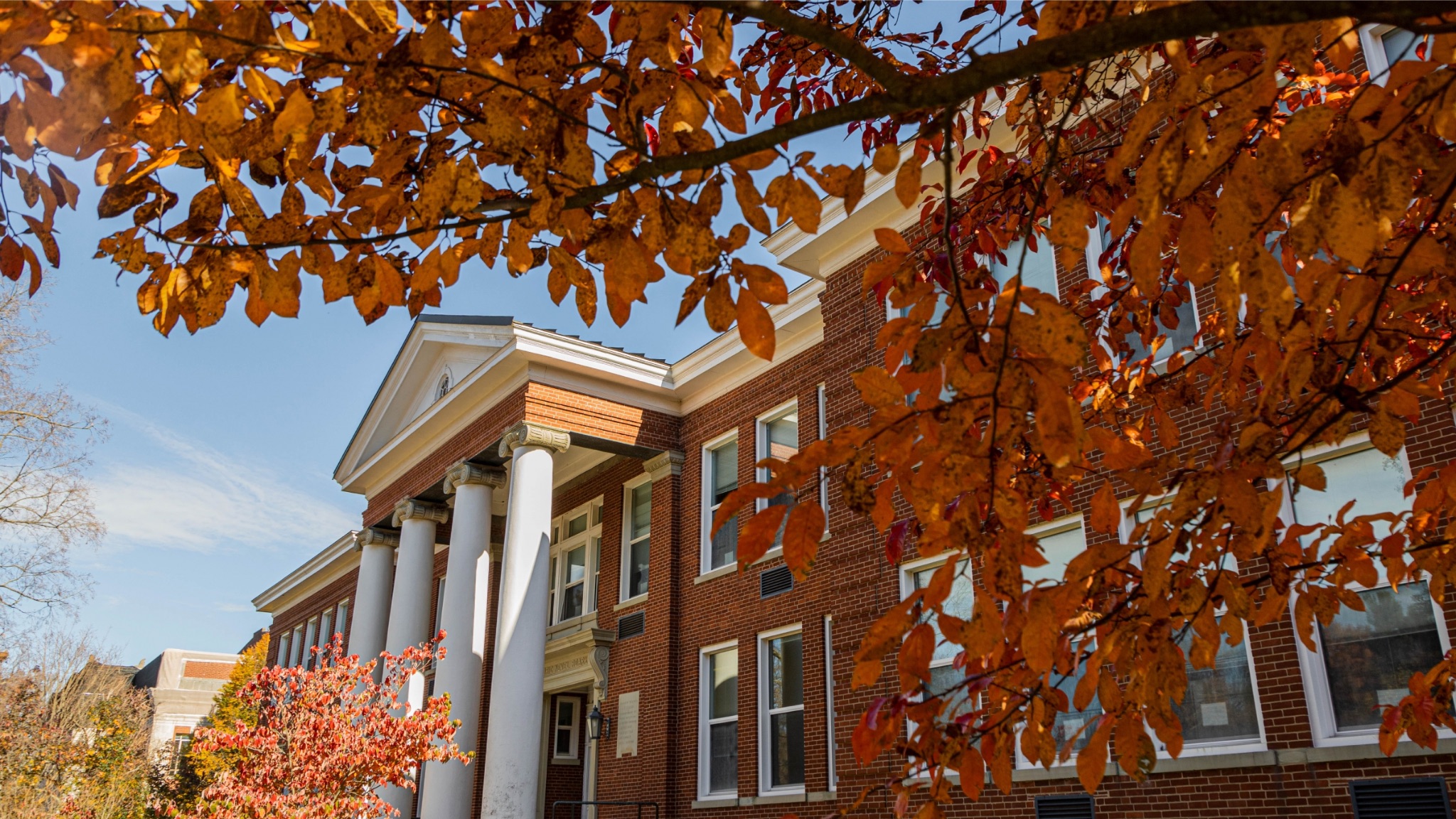 TITLE
SLIDE TITLE
Point
Point
Point
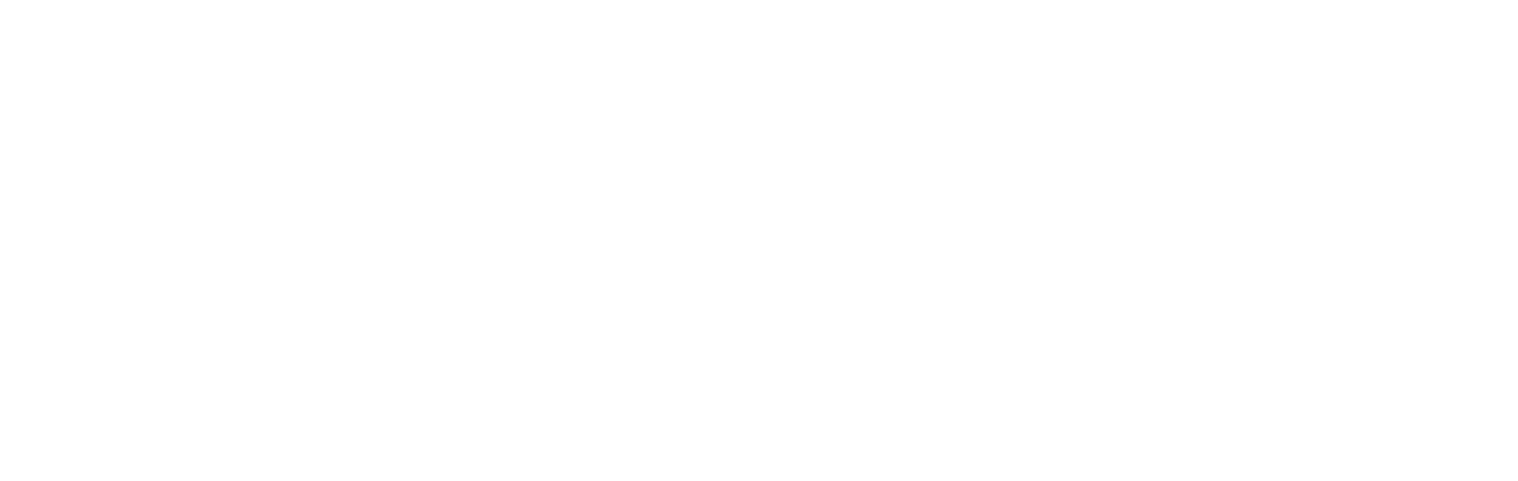 SLIDE TITLE
Point
Point
Point
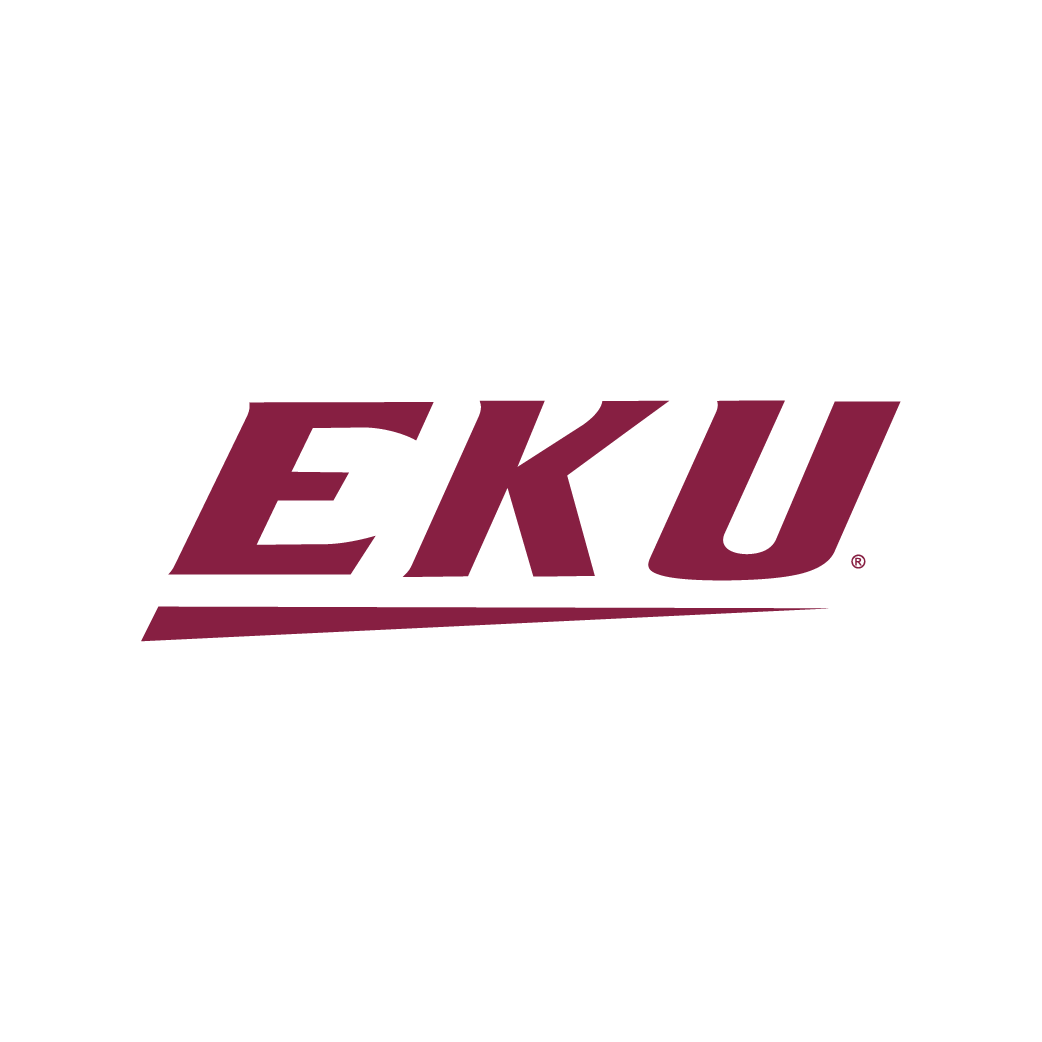 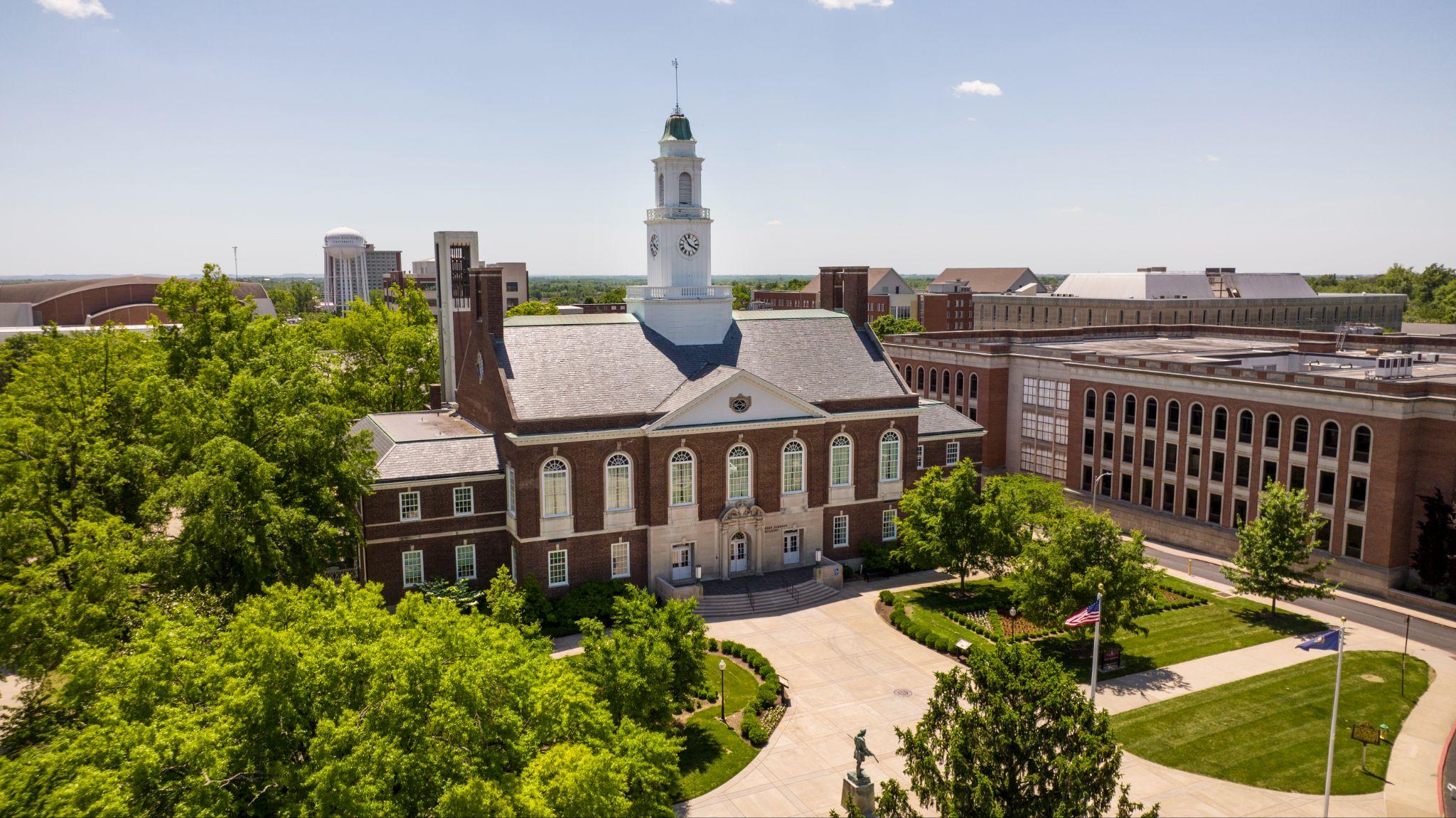 SLIDE TITLE
Point
Point
Point
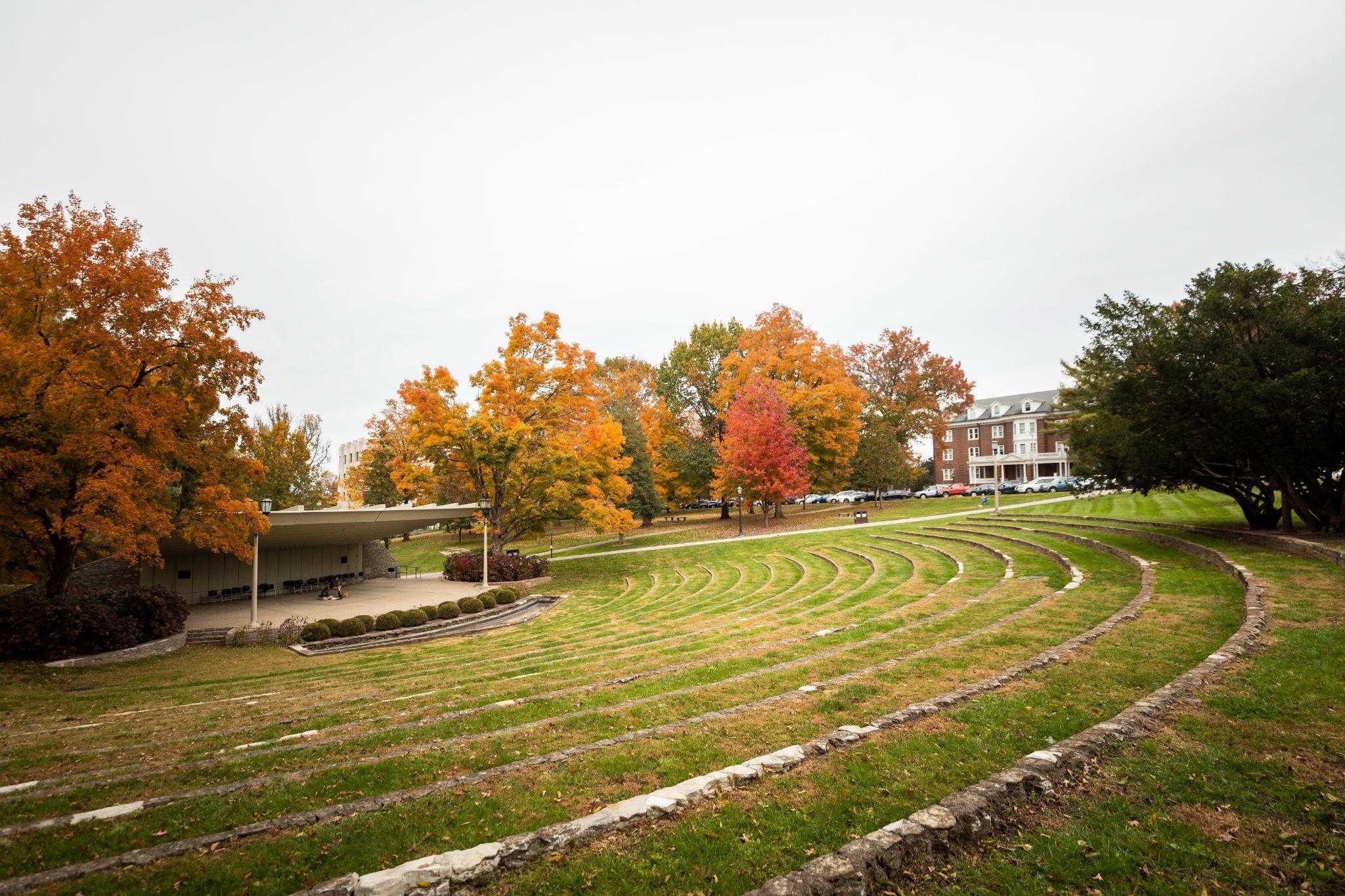 SLIDE TITLE
Point
Point
Point
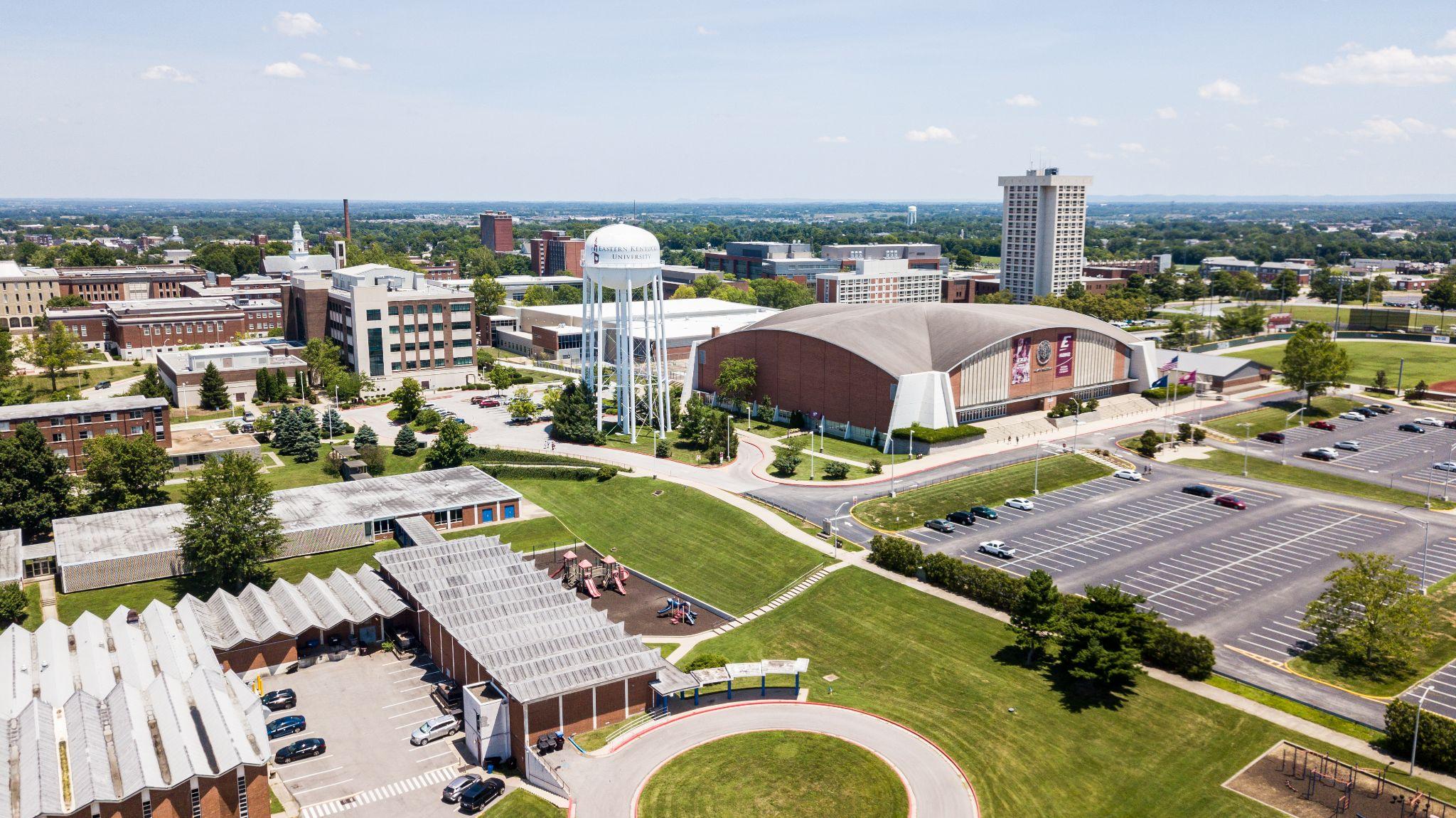 SLIDE TITLE
Point
Point
Point
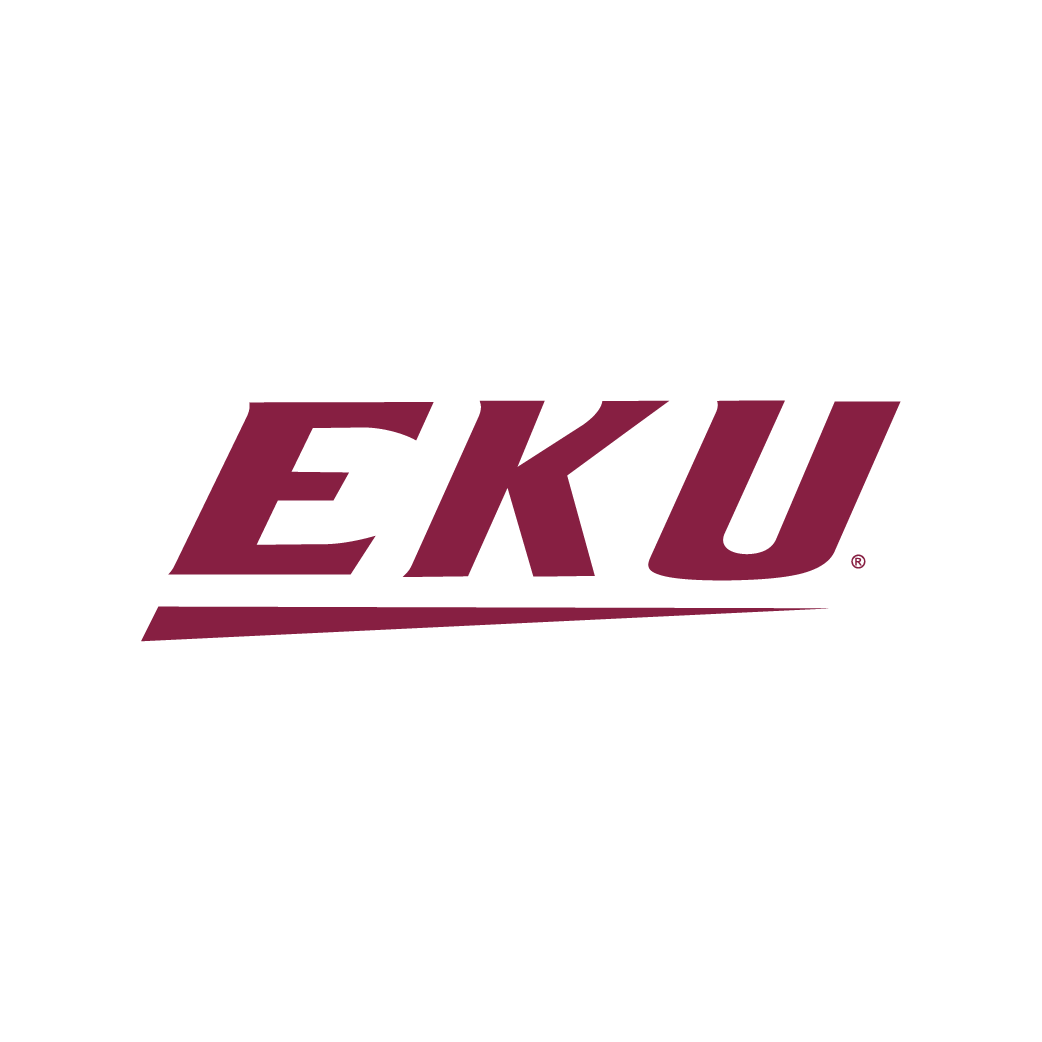 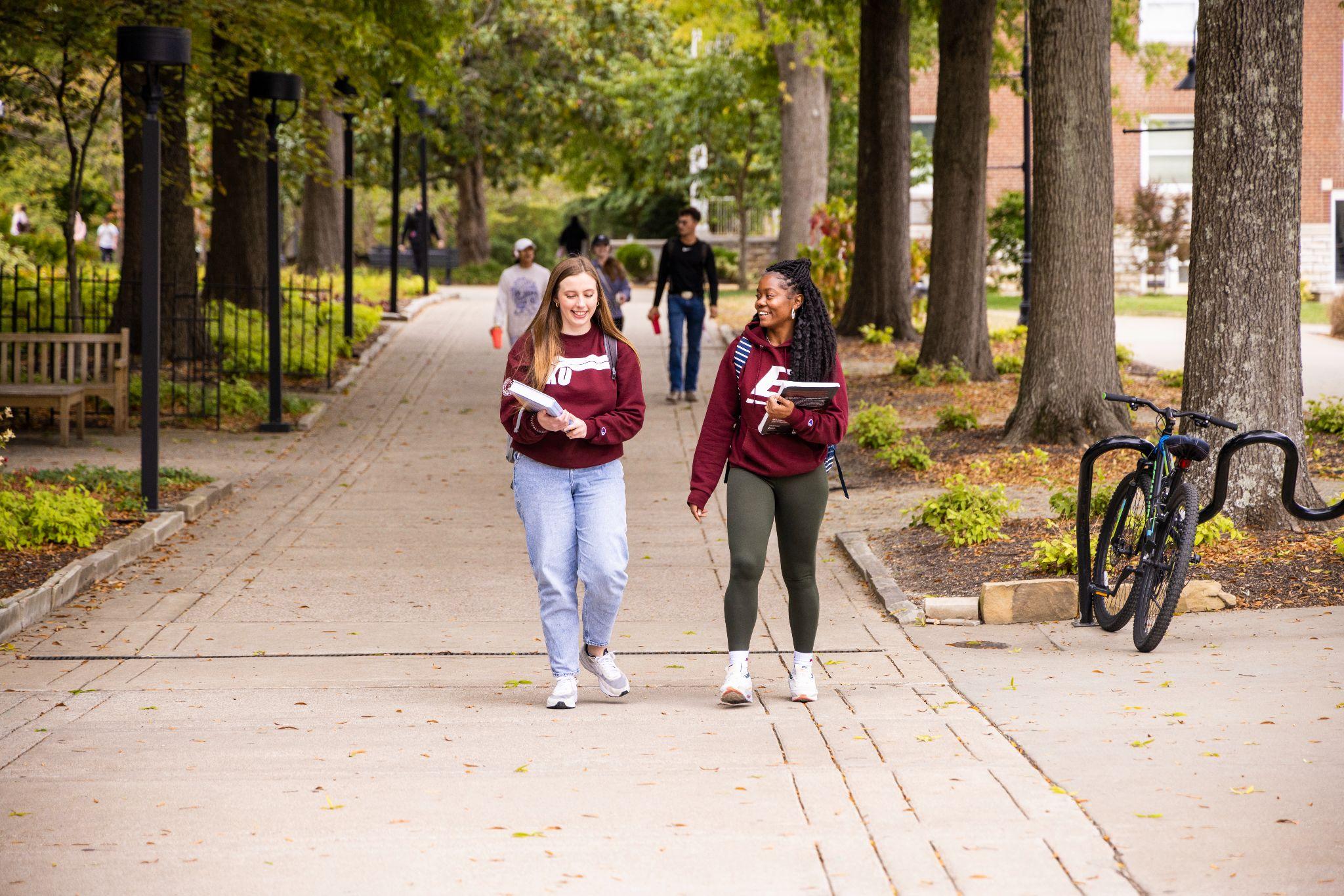 SLIDE TITLE
Point
Point
Point
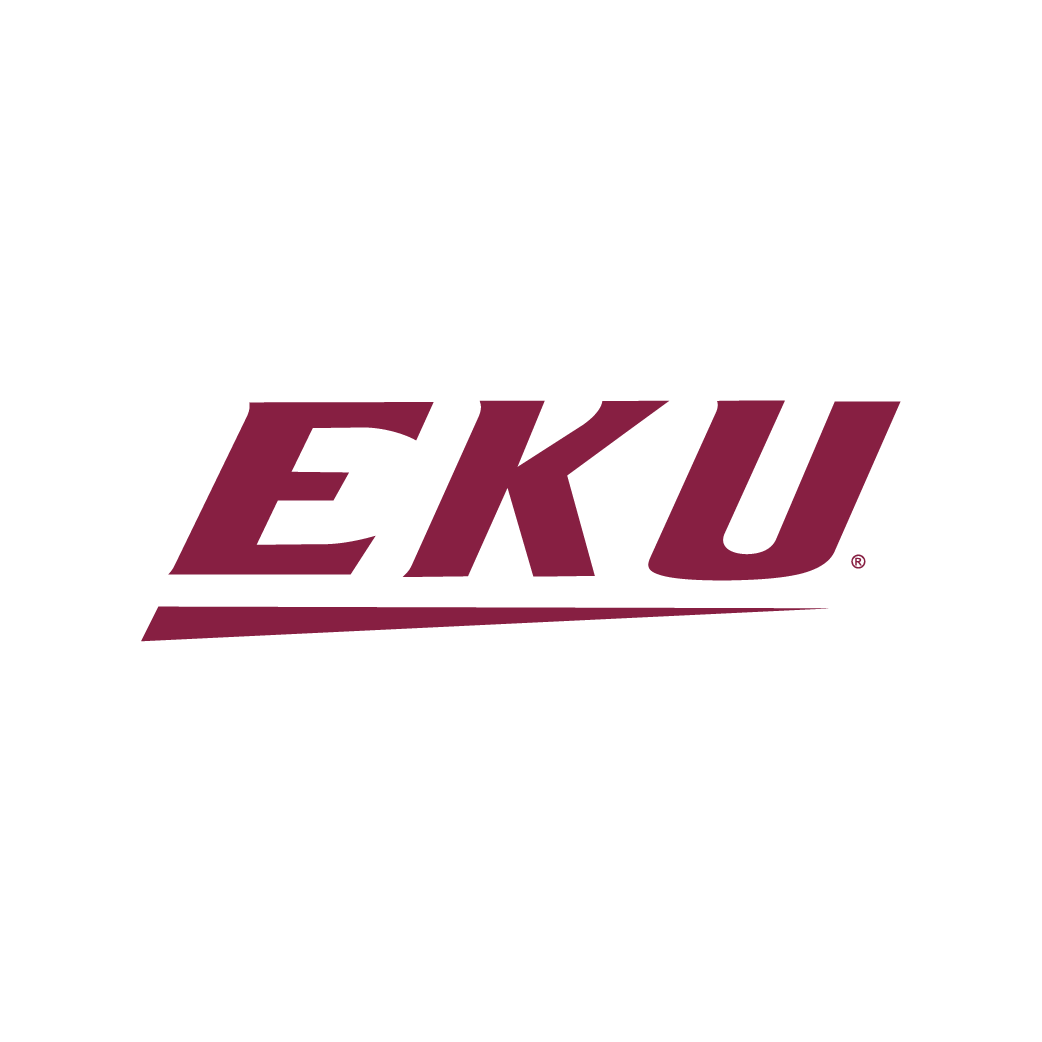 SLIDE TITLE
Point
Point
Point
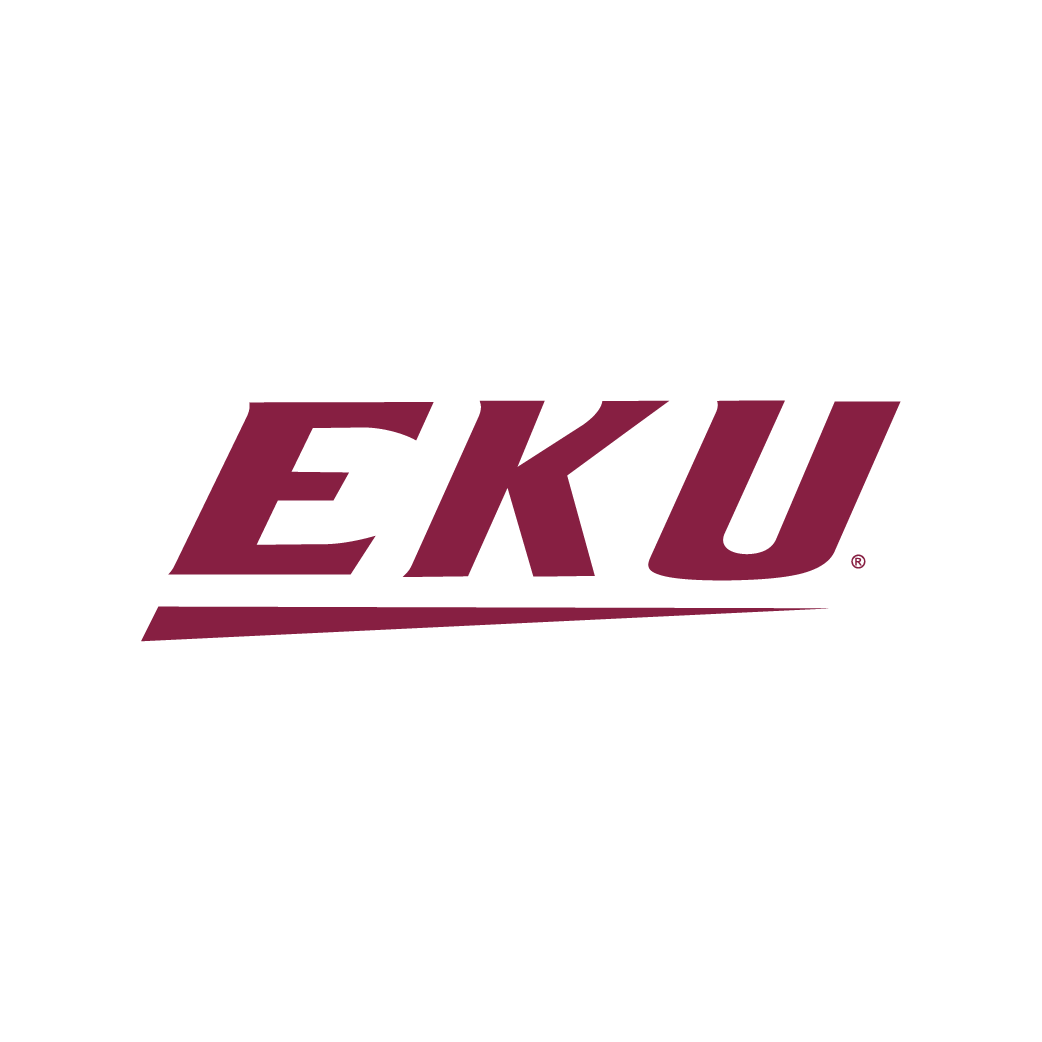 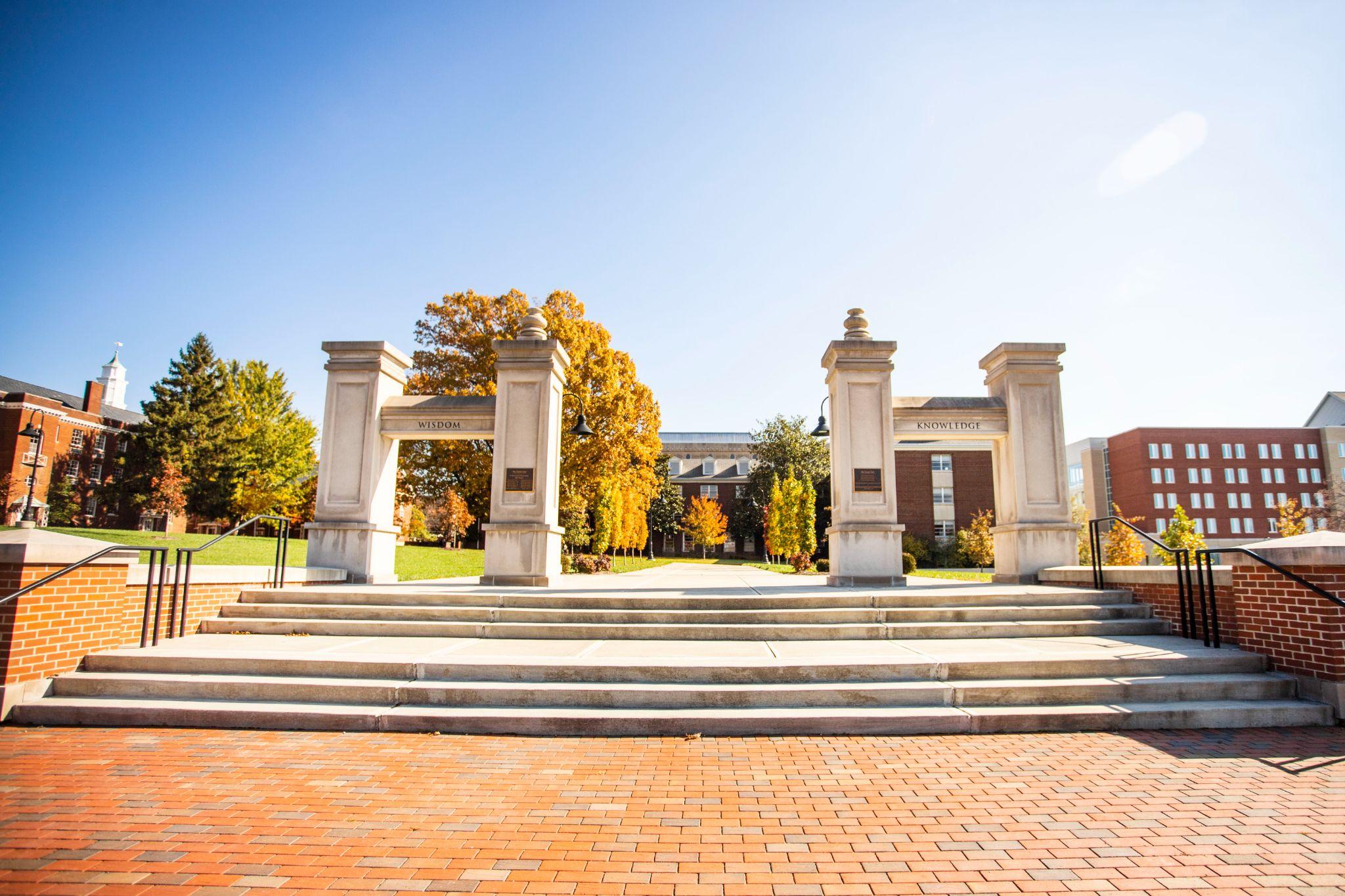 SLIDE TITLE
Point
Point
Point
Point
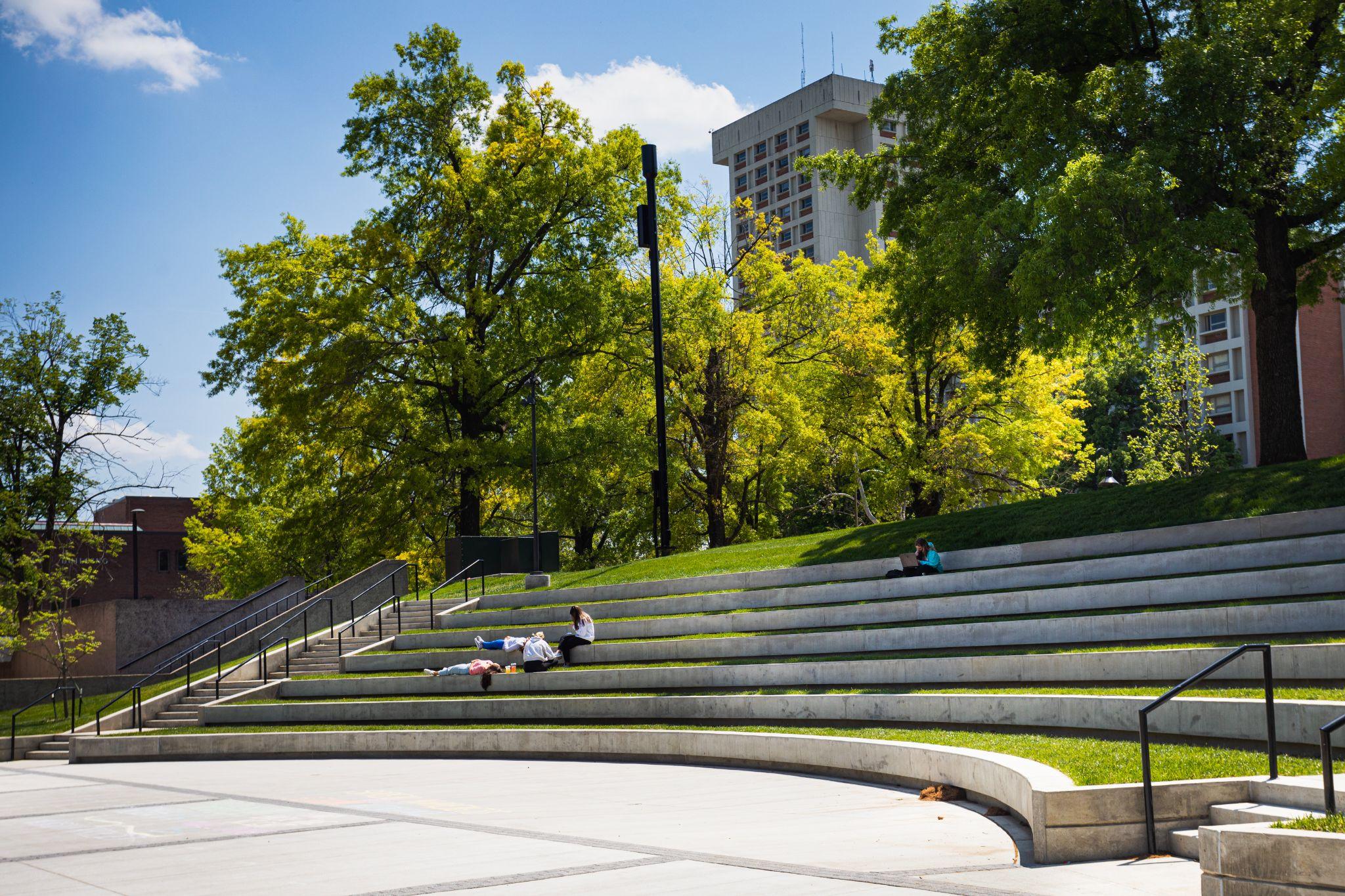 SLIDE TITLE
Point
Point
Point
Point
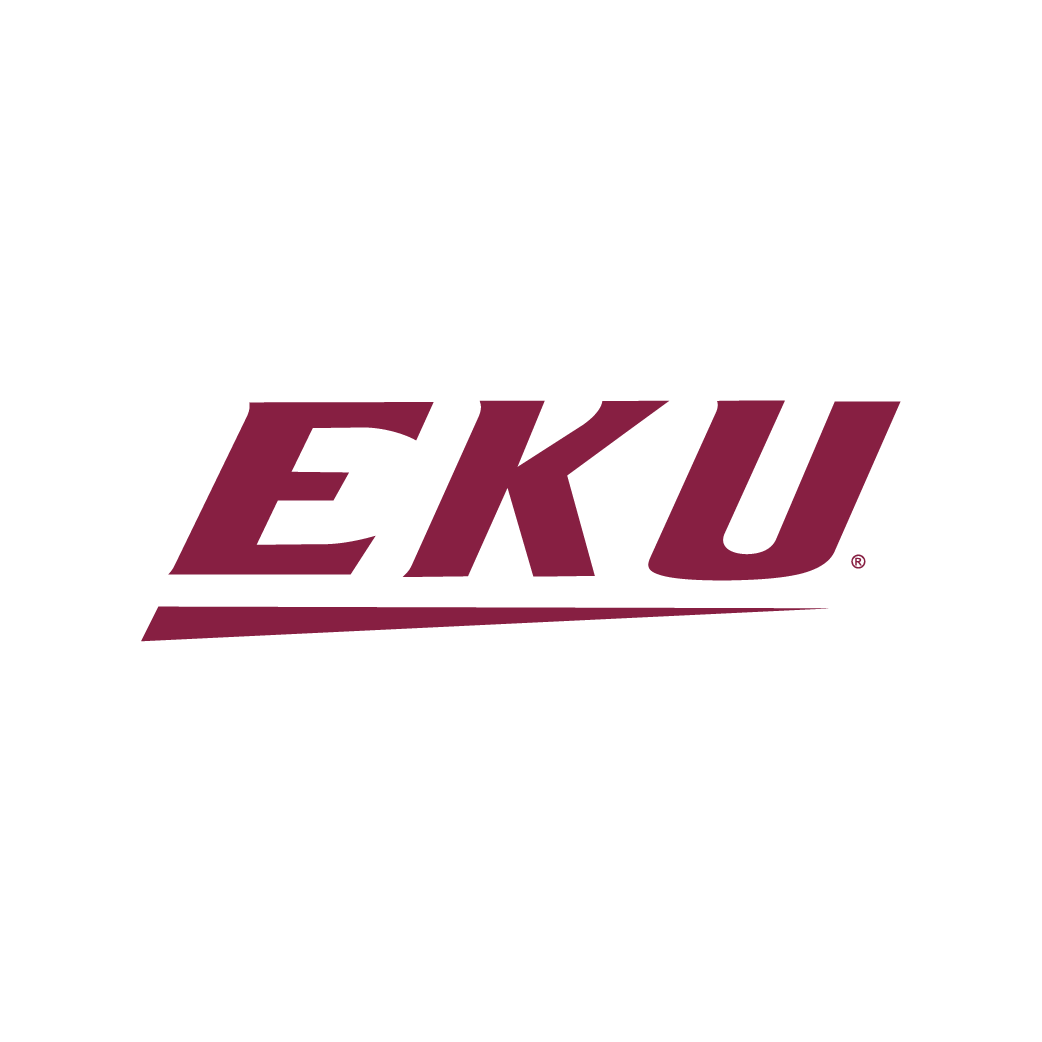 SLIDE TITLE
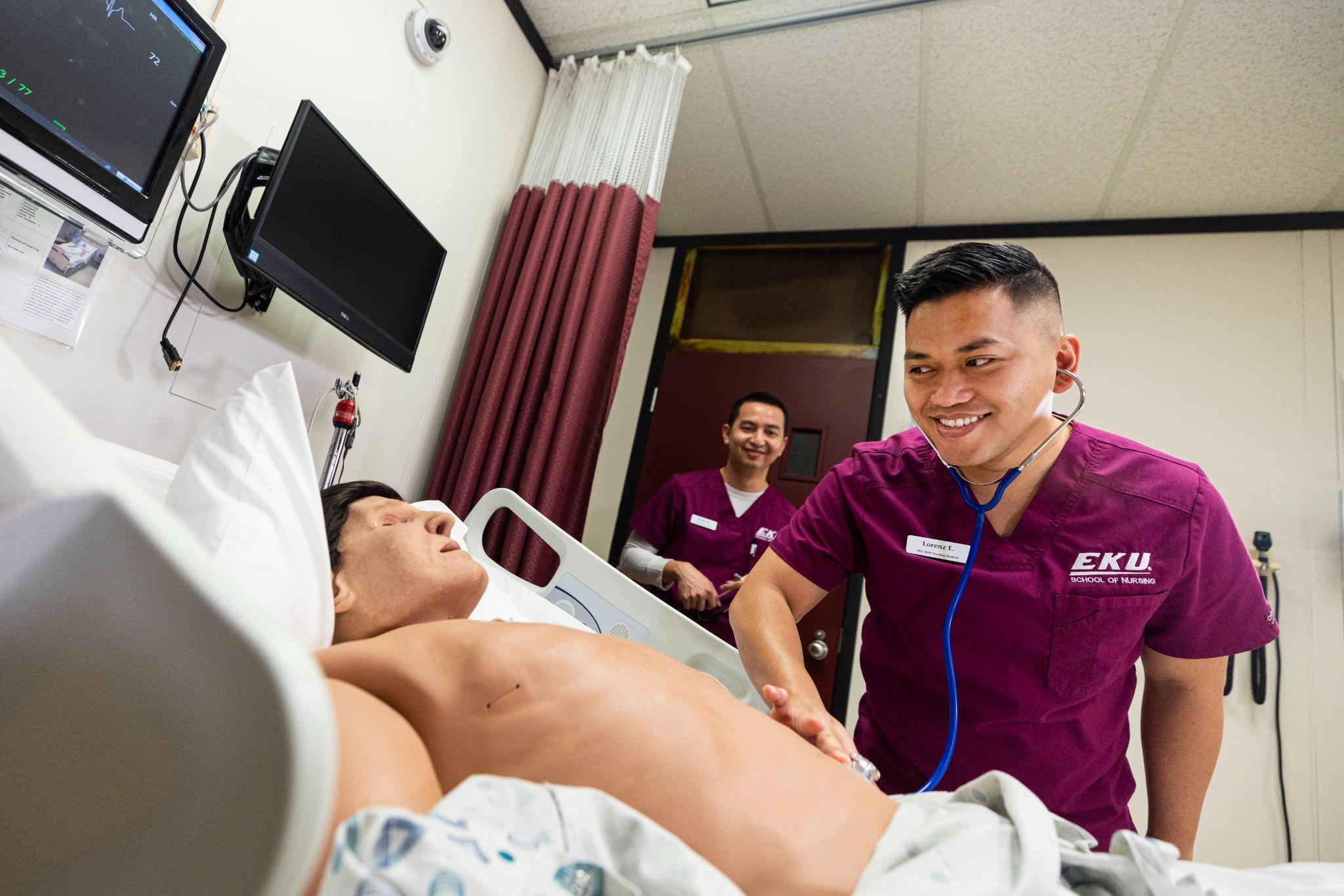 SUB HEAD
Point
Point
Point
Point
Point
SLIDE TITLE
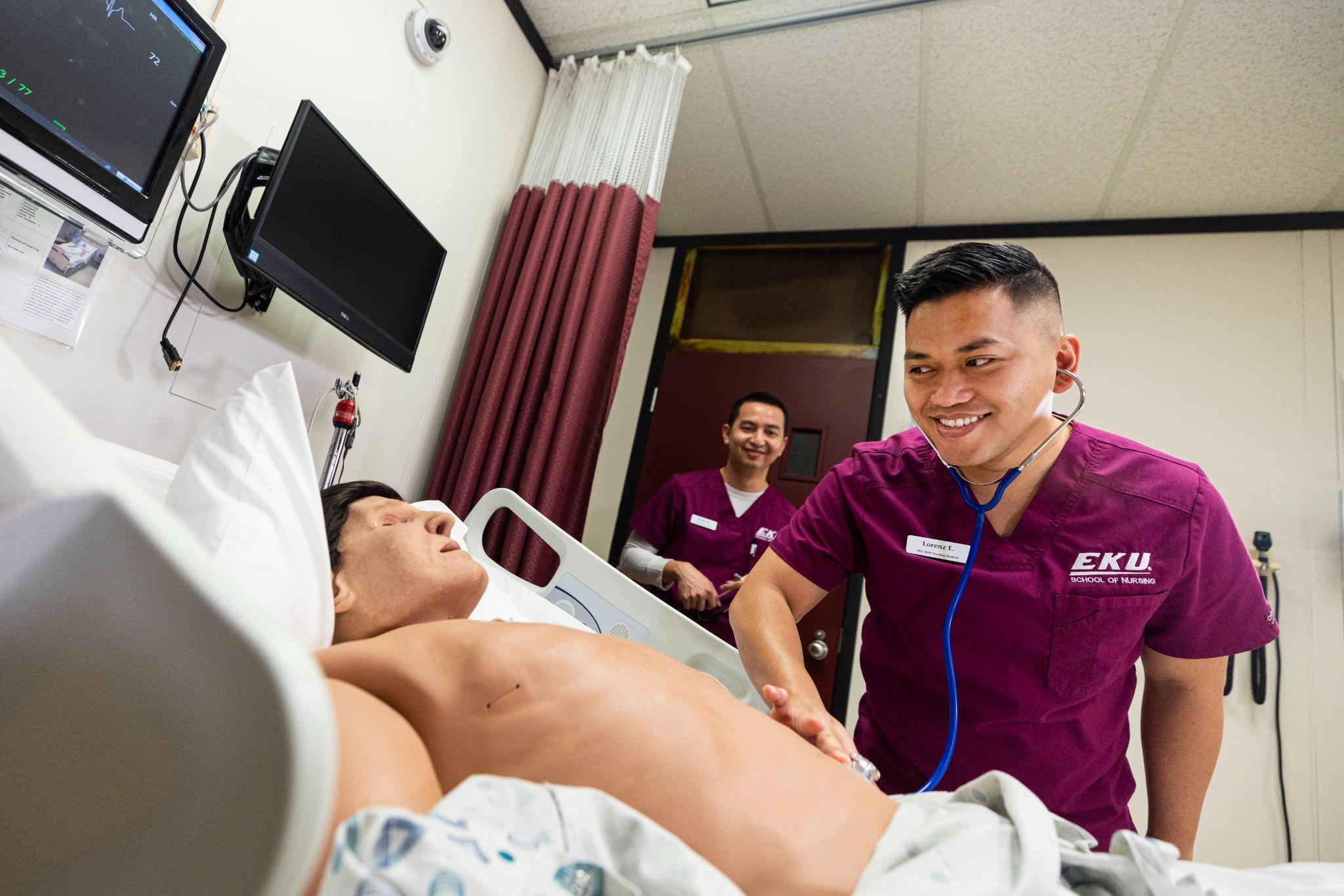 SUB HEAD
Point
Point
Point
Point
Point
SLIDE TITLE
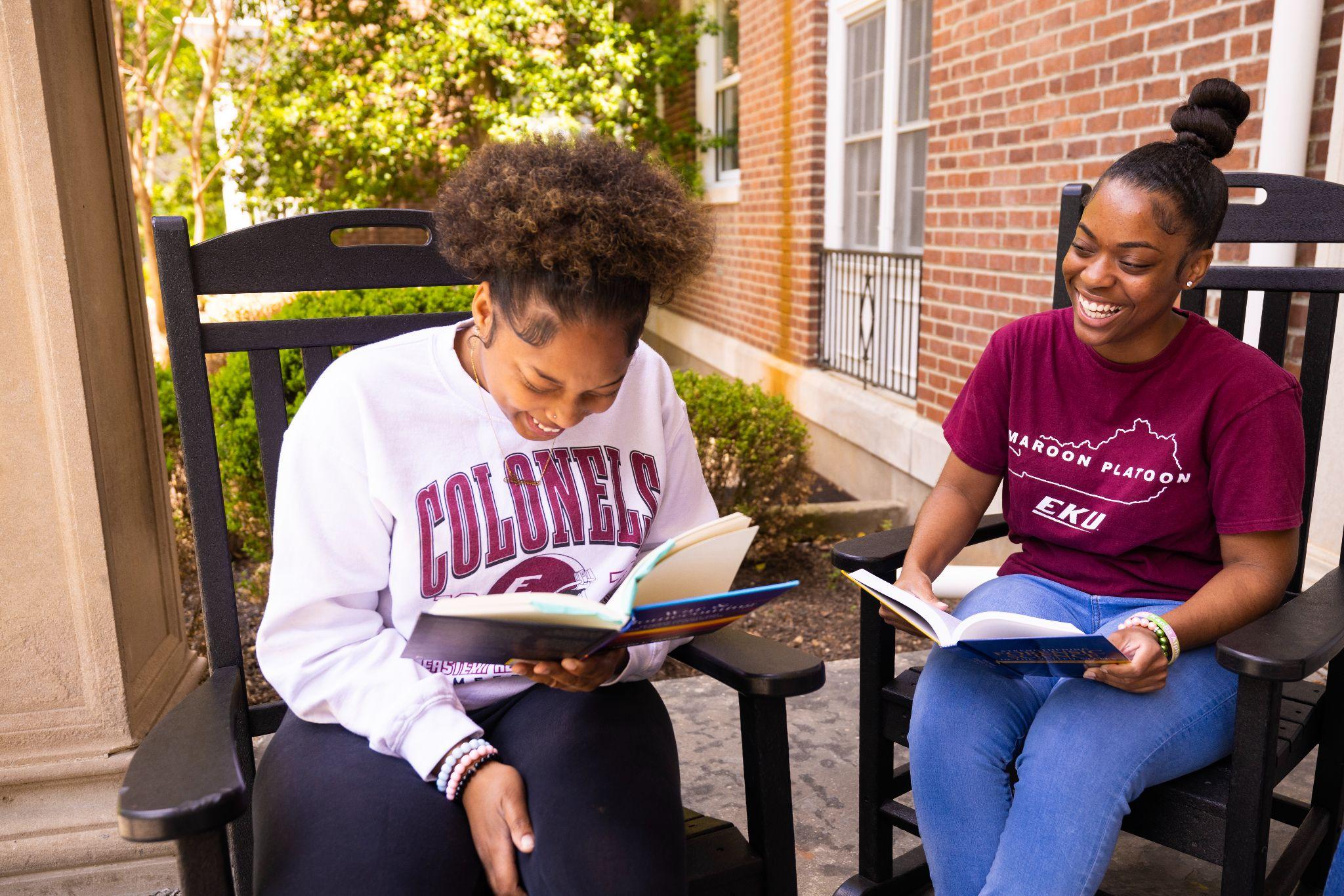 SUB HEAD
Point
Point
Point
Point
Point
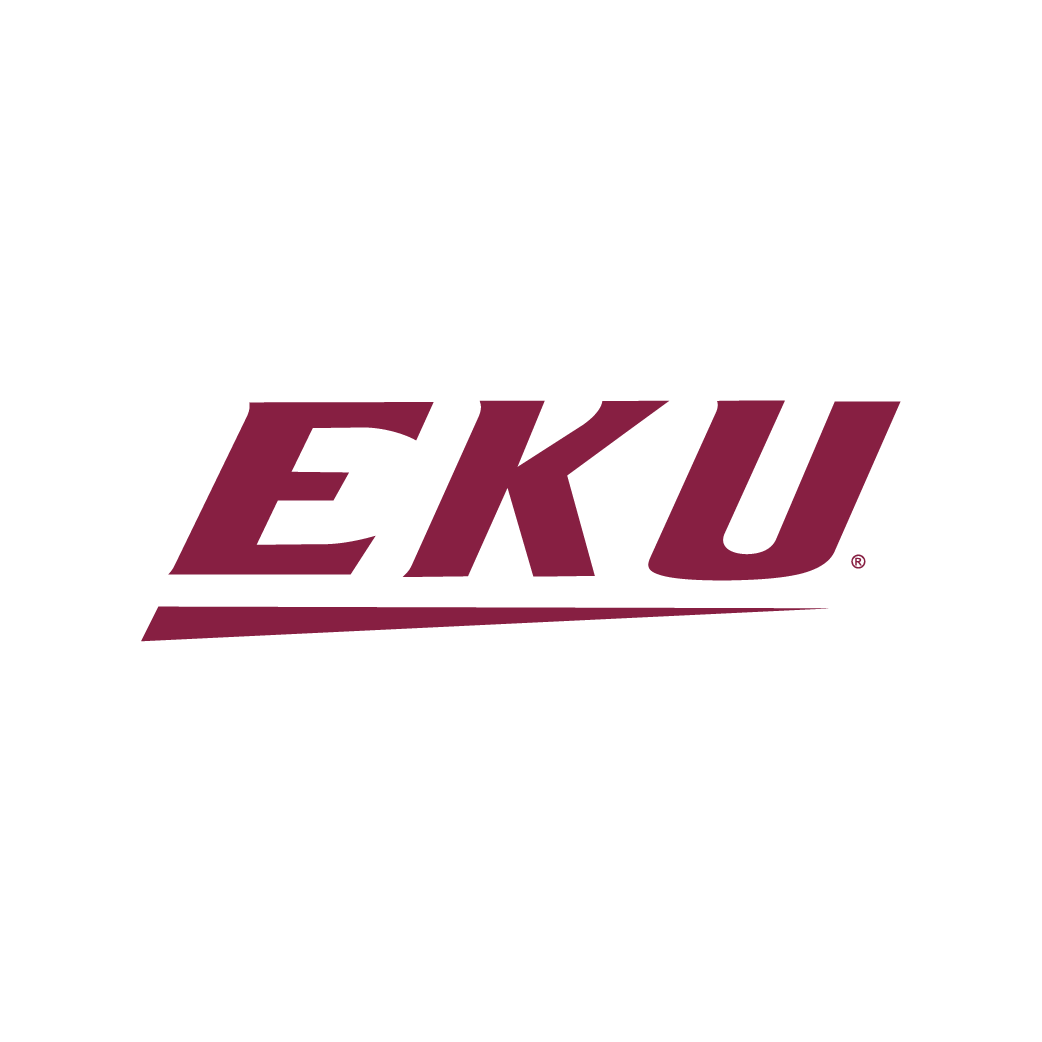 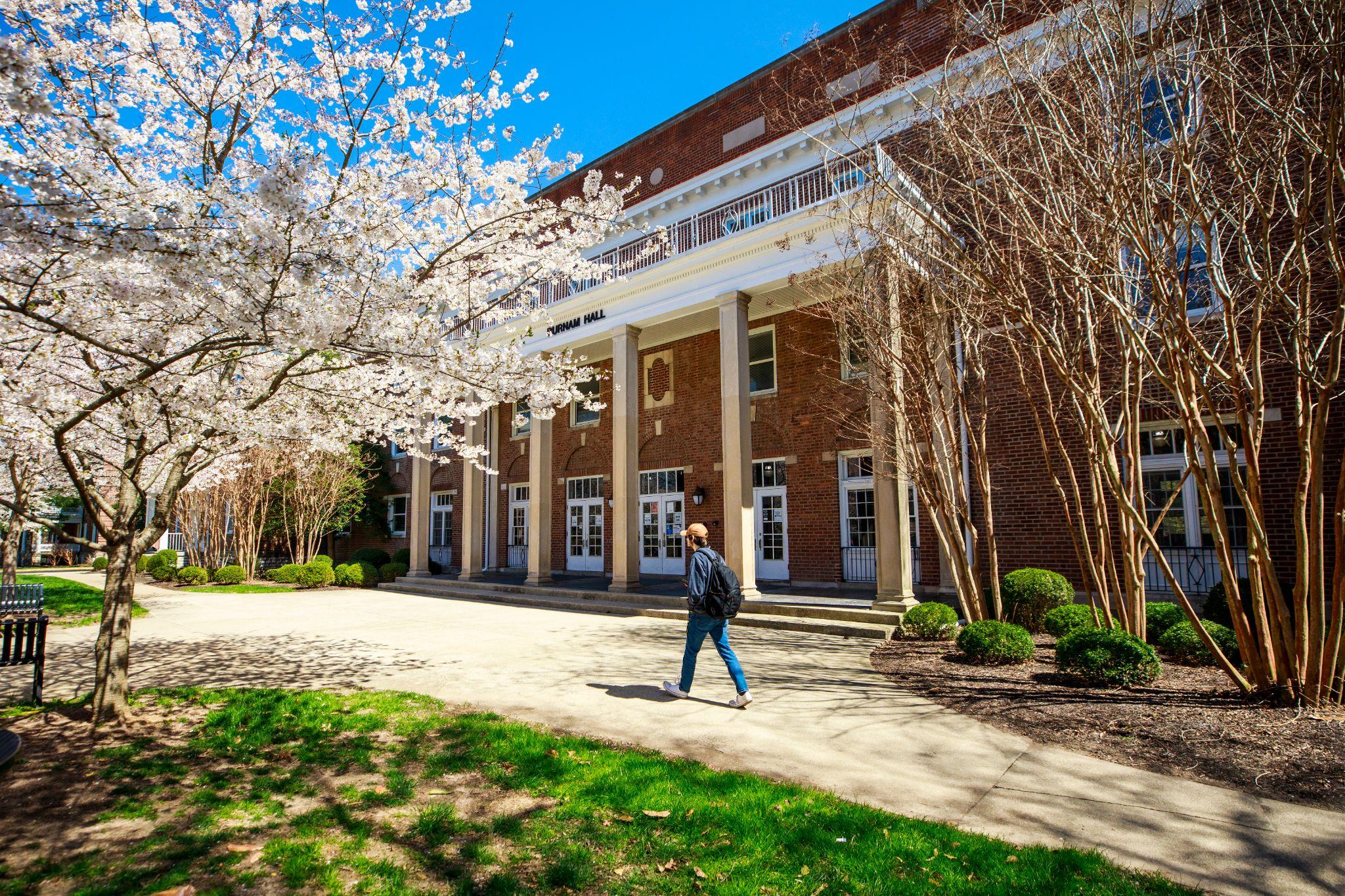 SLIDE TITLe
Point
Point
Point
Point
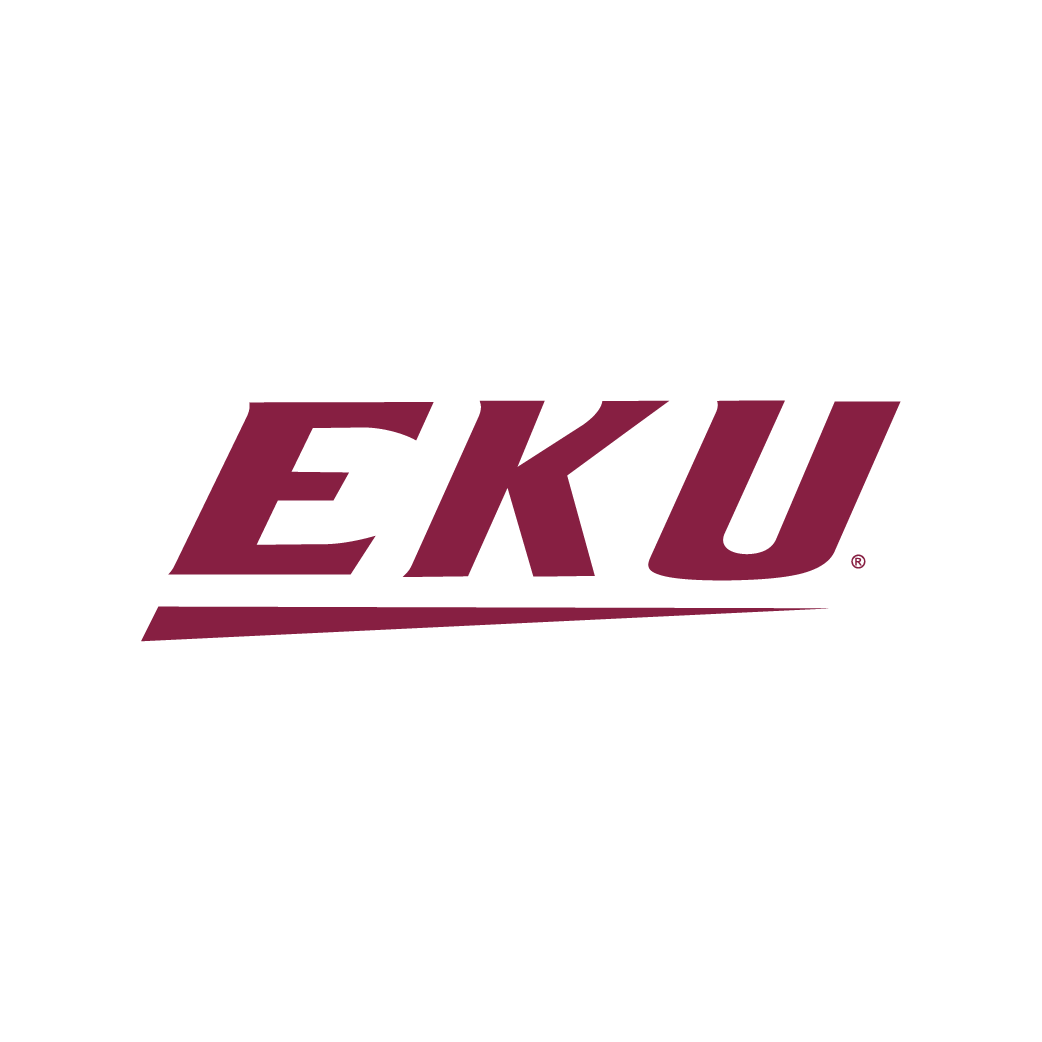 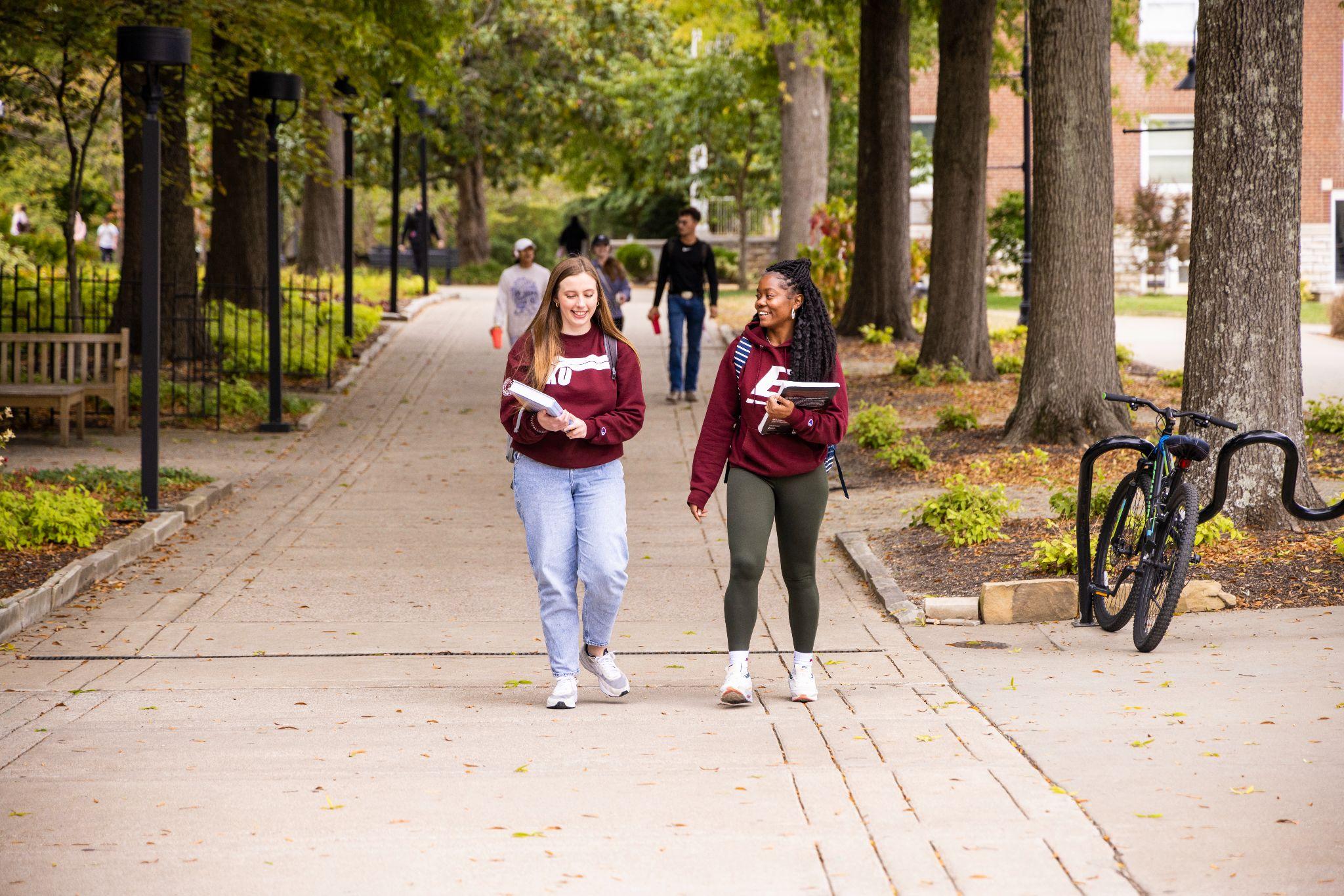 SLIDE TITLE
Lorem ipsum dolor sit amet, consectetur adipiscing elit, sed do eiusmod tempor incididunt ut labore et dolore magna aliqua.
QUESTIONS, COMMENTS?
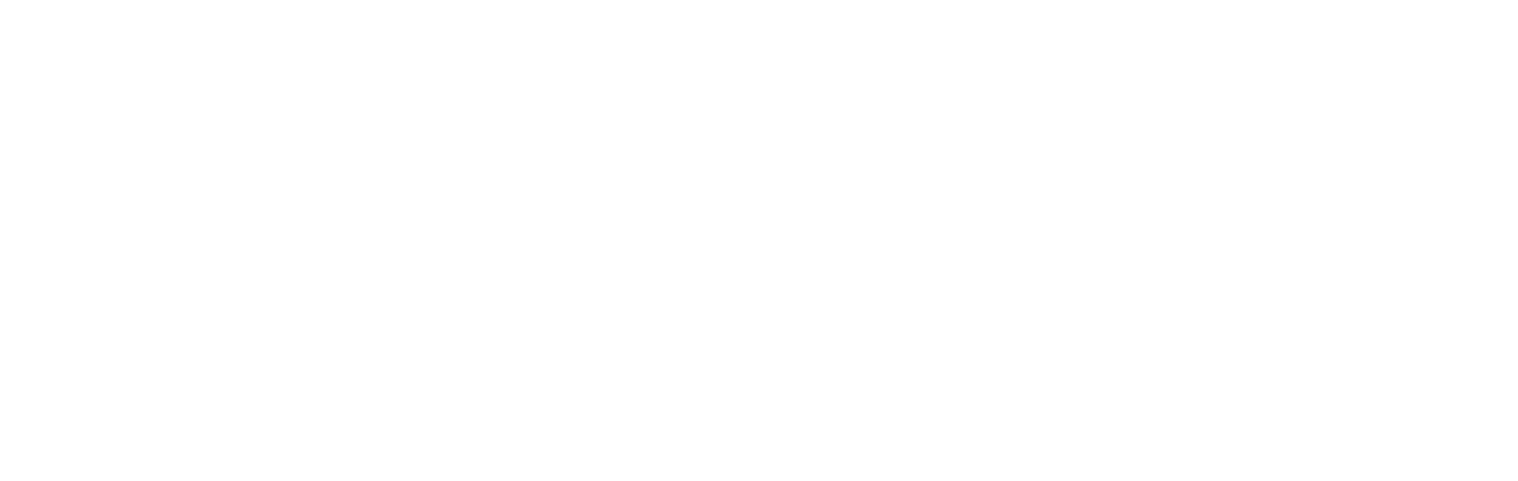